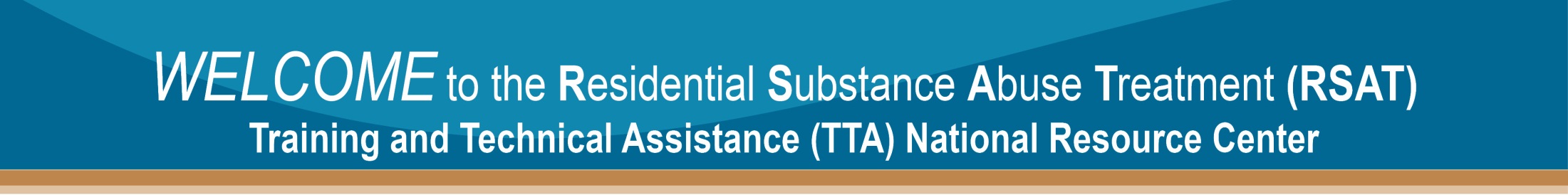 Ethical Issues in Offender Treatment:  Professional Boundaries
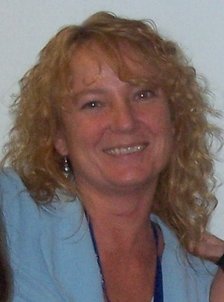 Roberta C. Churchill M.A., LMHC
ACJS, Inc.
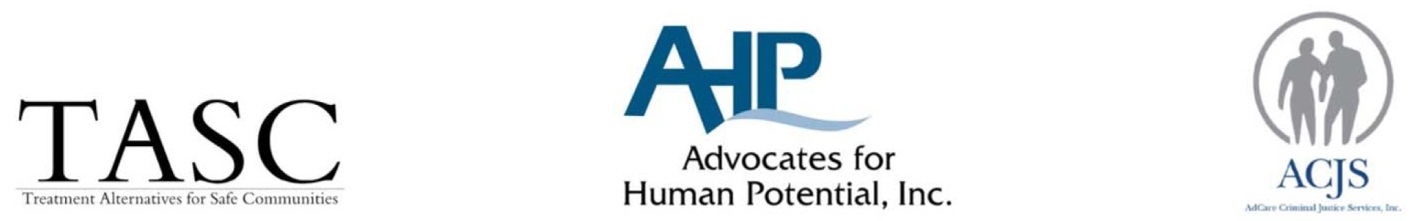 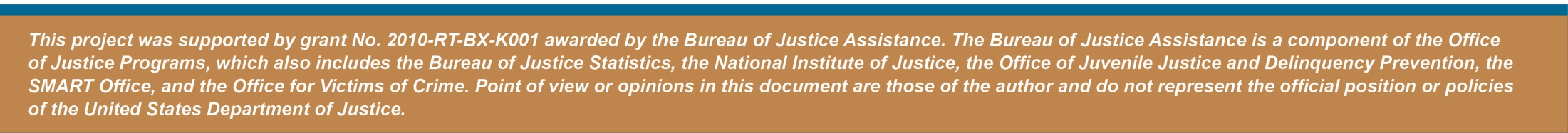 Course Objectives
Upon completion of this presentation, participants will be able to :

Define the concept of “power differential”

Identify three types of boundaries and their relevance to offender treatment 
List three warning signs that boundaries may be at risk of being crossed / compromised

Develop a plan of action if boundaries are in danger of becoming unprofessional / boundaries have been crossed
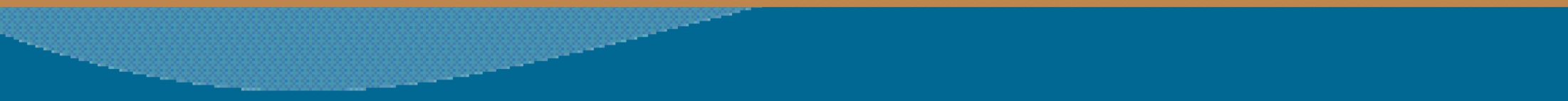 3/20/2013
2
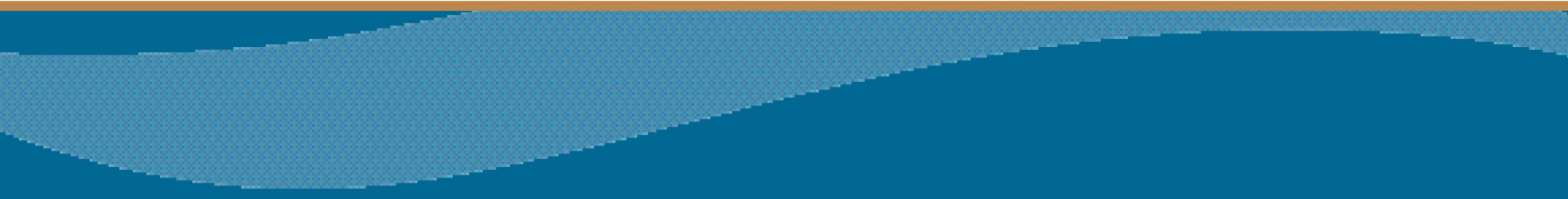 THE PROVIDER-CLIENT RELATIONSHIP
3
The Power Differential
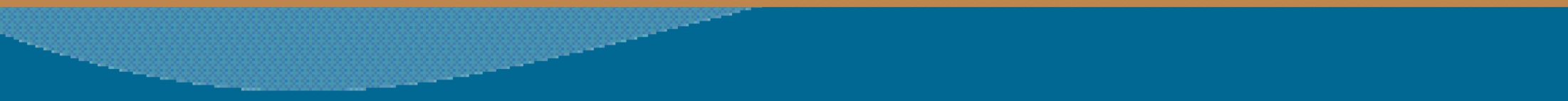 3/20/2013
4
Examples of the Power Differential
Module I: Research
Set the time and place:  Set / changes schedules, begin / end classes, decide where / how to run classes, when / how drug testing occurs
Set the stage: Can arrange seating, change classroom, allow / deny participants to leave classroom, etc. 
Right to ask questions:  Ask offenders questions in the course of their work, but do not necessarily answer all their questions
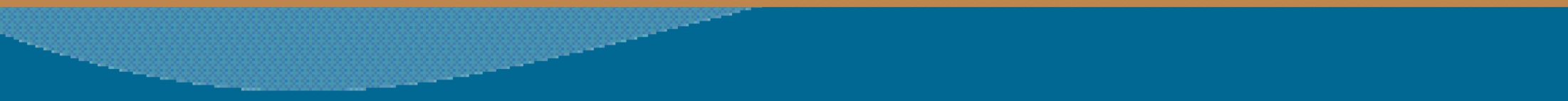 3/20/2013
5
Examples of the Power Differential
Module I: Research
Maintain anonymity:  Know much more about offenders than offenders know about staff
Power to label, name and diagnose:  Interpret, analyze, recommend and review progress of offenders; this can affect eligibility for parole, classification and  aftercare recommendations
Authority to determine the rules of the relationship:  Staff review program rules, probation / parole conditions, and “set the tone” for interactions
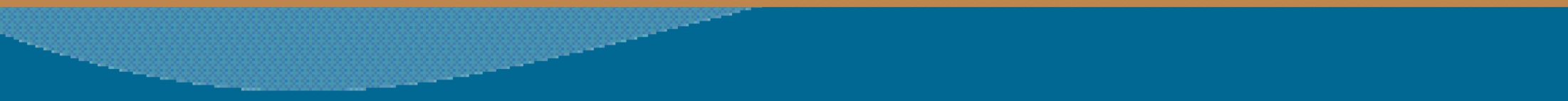 3/20/2013
6
Module I: Research
"Because a relationship begins with a power differential, I shall not exploit relationships with current or former clients for personal gain, including social or business relationships." 

(National Association of Alcoholism and Drug Abuse Counselors, 2004)
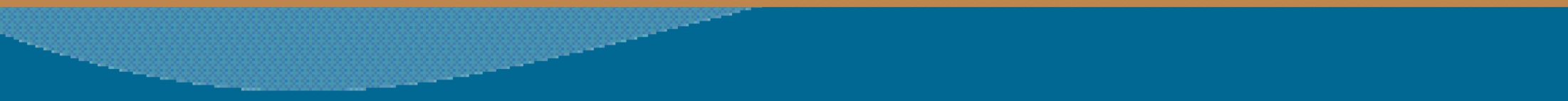 3/20/2013
7
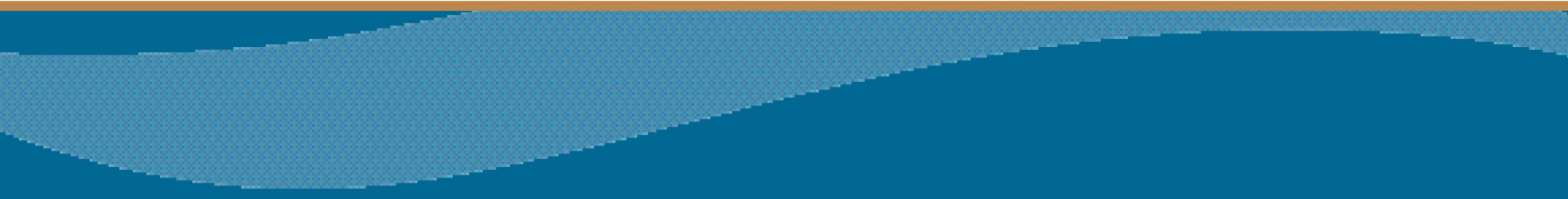 BOUNDARIES
What are they?
Where are they?
When are they at risk?
8
Zone of Helpfulness
Module I: Research
Staying within the “zone” helps you to stay “in bounds”.
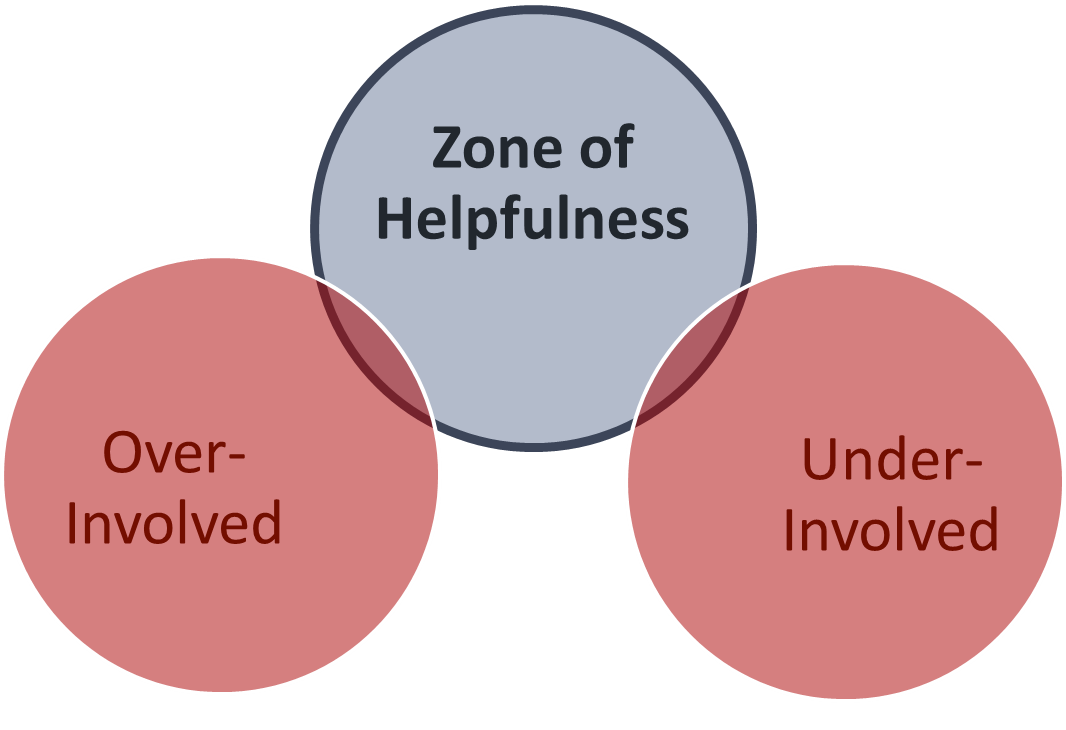 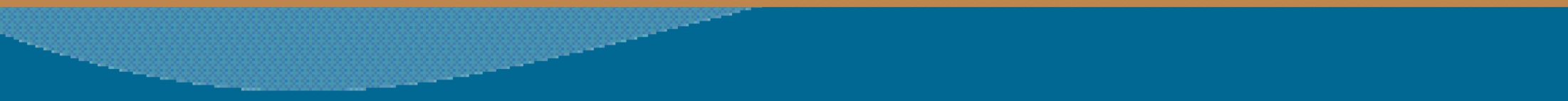 3/20/2013
9
Context is Key
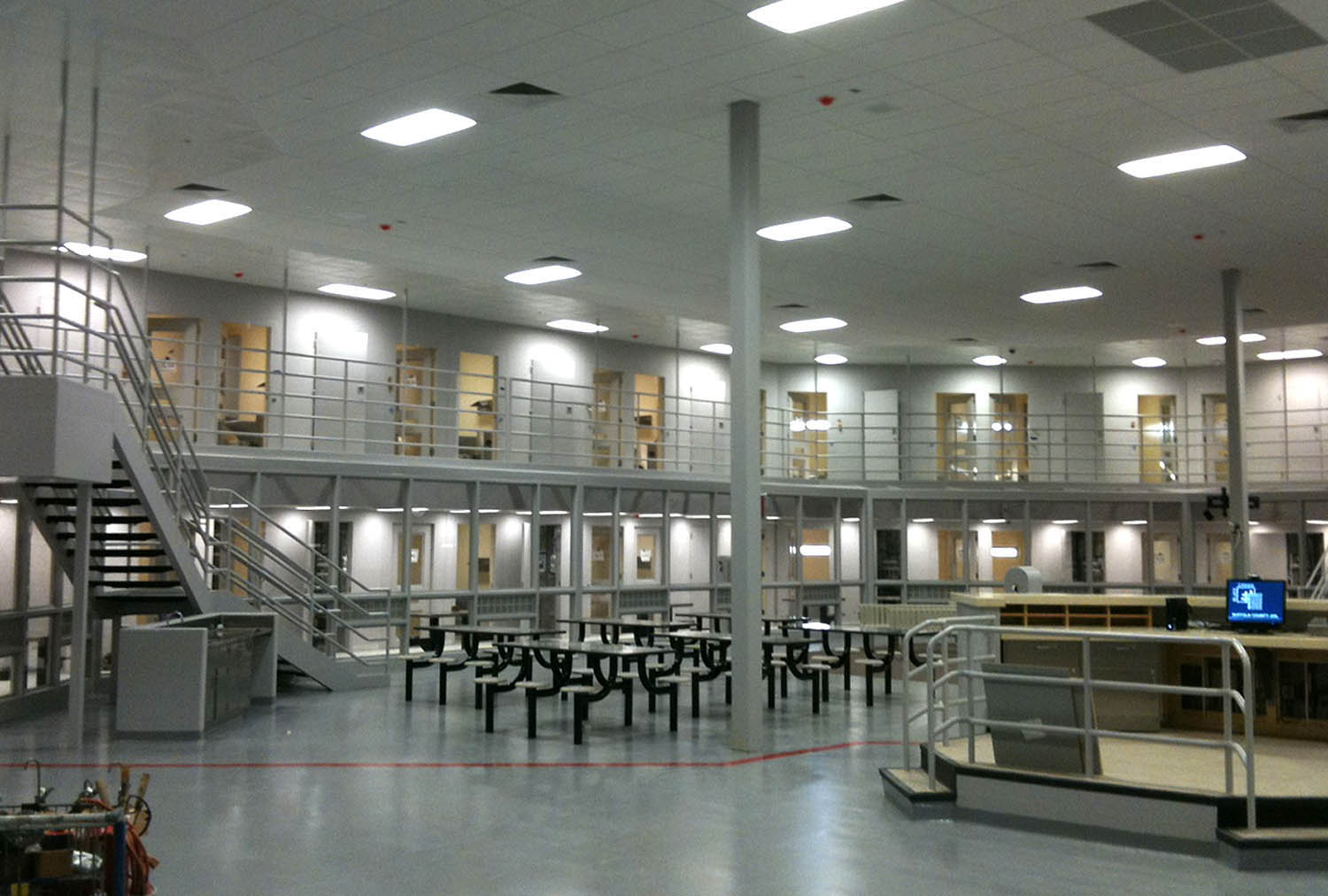 Context –         not content – often determines the appropriate boundary.
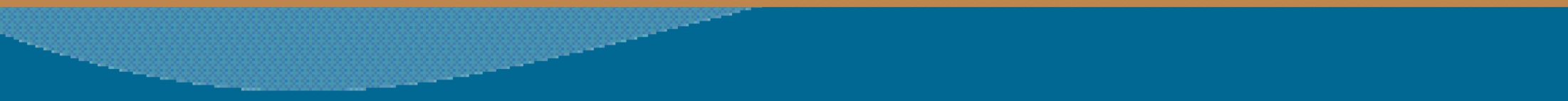 3/20/2013
10
Physical Boundaries
Hugging, hand holding, any type of intentional touching
Aggressive / violent intent behaviors
Invading another’s “space” or personal property
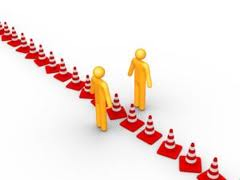 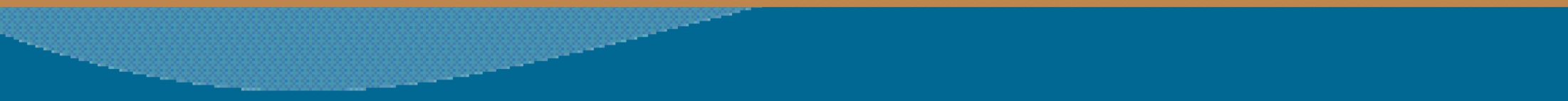 3/20/2013
11
Physical Boundaries
An educator leans over a seated client touching his shoulder while looking over his written work
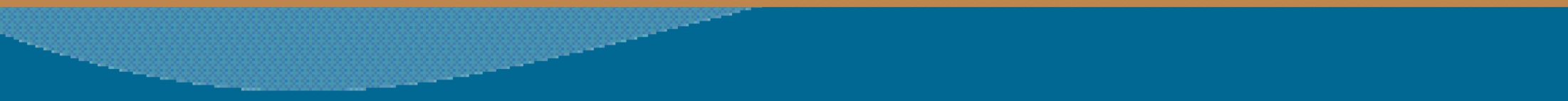 3/20/2013
12
Physical Boundaries
An educator leans over a seated client touching his shoulder while looking over his written work
An Officer touches a client’s hand as she begins to cry when telling them about her children at home
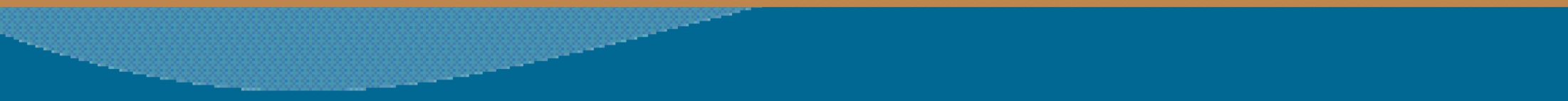 3/20/2013
13
Physical Boundaries
An educator leans over a seated client touching his shoulder while looking over his written work
An Officer touches a client’s hand as she begins to cry when telling them about her children at home
A counselor gives a hug to a client after they receive bad news from home
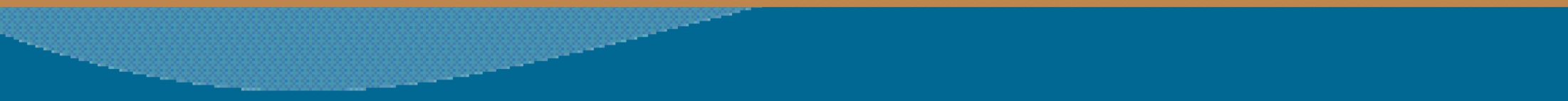 3/20/2013
14
Emotional / Psychological Boundaries
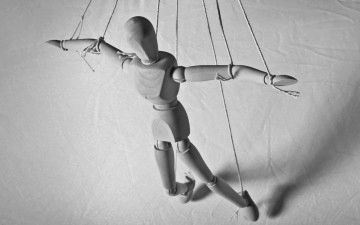 Using clients / client information to satisfy one’s own emotional / dependency needs

Using psychologically manipulative behaviors in an attempt to intentionally or unintentionally gain more control of the situation or be the more powerful person
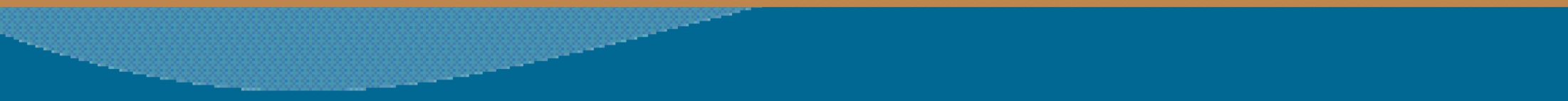 3/20/2013
15
Emotional Boundaries
Module I: Research
A counselor talks about her past sexual abuse in detail with the female clients that disclose to her a similar background
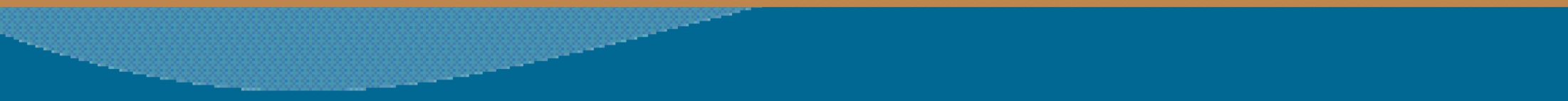 3/20/2013
16
Emotional Boundaries
Module I: Research
A counselor talks about her past sexual abuse in detail with the female clients that disclose to her a similar background
An  RSAT Officer offers to be an AA sponsor to one of his RSAT community members
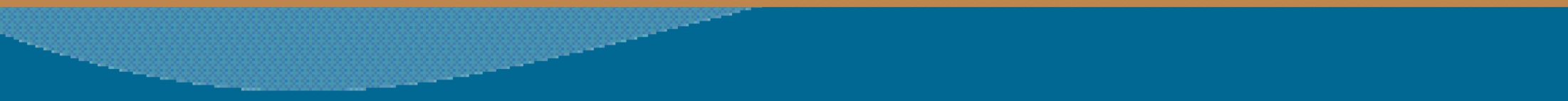 3/20/2013
17
Emotional Boundaries
Module I: Research
A counselor talks about her past sexual abuse in detail with the female clients that disclose to her a similar background
An  RSAT Officer offers to be an AA sponsor to one of his RSAT community members 
A facilitator shares the gruesome details of his divorce during a Healthy Relationships group with clients
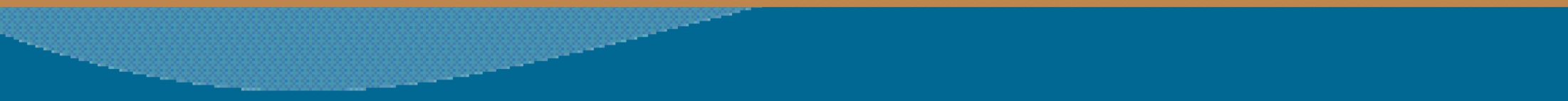 3/20/2013
18
Module I: Research
“Are my actions more about my needs 
than about the needs of the client?”
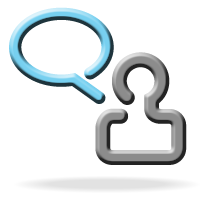 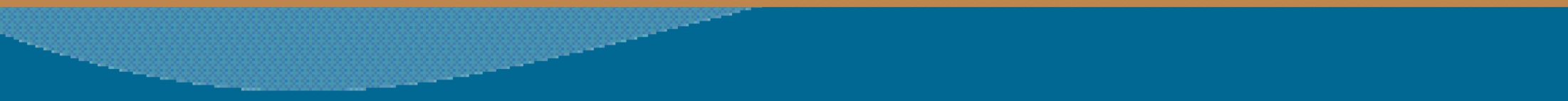 3/20/2013
19
Psychological Boundaries
Module I: Research
Shaming a client in front of others  - “You aren’t doing anything right in this Unit.  Maybe you need some time in isolation.”
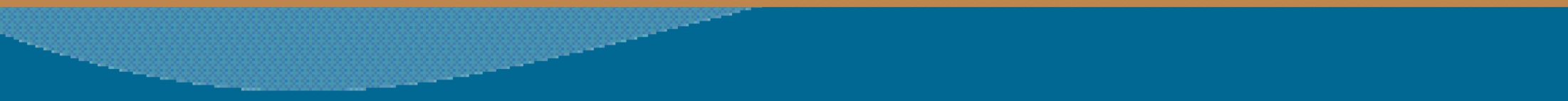 3/20/2013
20
Psychological Boundaries
Module I: Research
Shaming a client in front of others  - “You aren’t doing anything right in this Unit.  Maybe you need some time in isolation.”
During an intake interview with a client, a staff member answers the phone several times
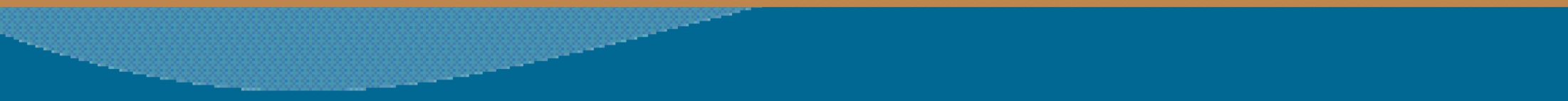 3/20/2013
21
Psychological Boundaries
Module I: Research
Shaming a client in front of others  - “You aren’t doing anything right in this Unit.  Maybe you need some time in isolation.”
During an intake interview with a client, a staff member answers the phone several times
A white staff member calls a black client a racist name
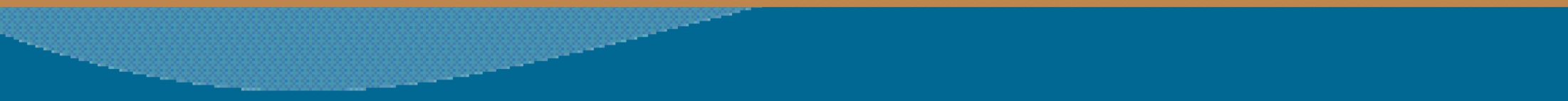 3/20/2013
22
Sexual Boundaries
Any type of sexual behavior (touching or not) in the office  
Any type of inappropriately sexual innuendo or language with clients
Any type of inappropriate clothing in the office
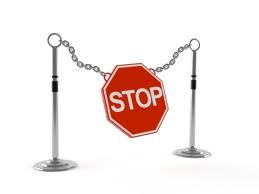 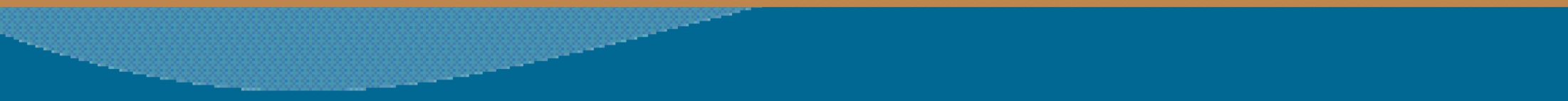 3/20/2013
23
Sexual Boundaries
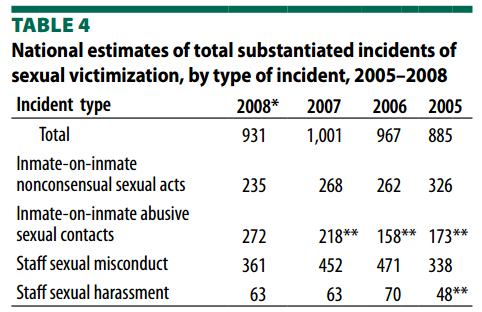 2007
About 54% of substantiated incidents of sexual victimization 
involved only inmates, while 46% of substantiated incidents 
involved staff with inmates.
Paul Guerino and Allen J. Beck, Bureau of Justice Statistics, “Sexual Victimization 
Reported by Adult Correctional Authorities, 2007-2008,” January 2011
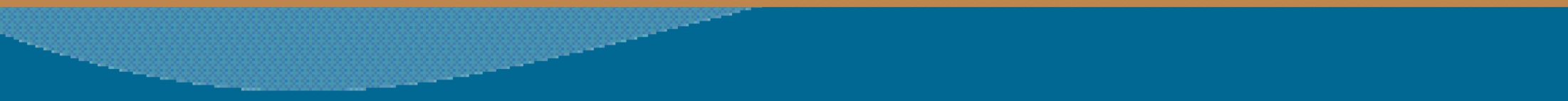 3/20/2013
24
Sexual Boundaries
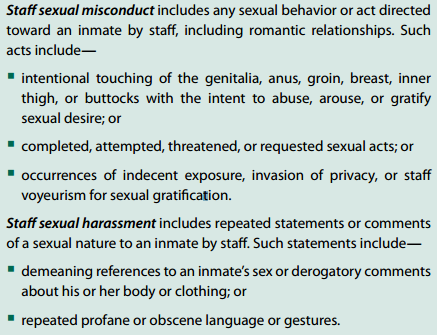 Paul Guerino and Allen J. Beck, Bureau of Justice Statistics, “Sexual Victimization 
Reported by Adult Correctional Authorities, 2007-2008,” January 2011
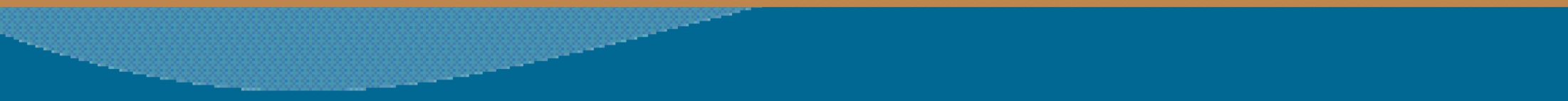 3/20/2013
25
Sexual Boundaries
A staff member winks at a client seductively during group
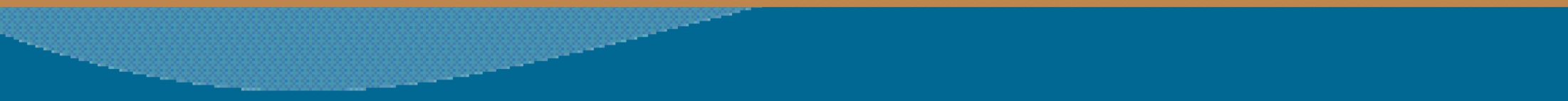 3/20/2013
26
Sexual Boundaries
A staff member winks at a client seductively during group
A counselor asks about a client’s past sexual history that have nothing to do with current treatment
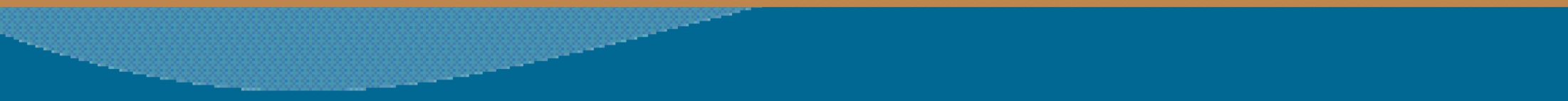 3/20/2013
27
Sexual Boundaries
A staff member winks at a client seductively during group
A counselor asks about a client’s past sexual history that have nothing to do with current treatment
An Officer wants to know about a client’s sexual preferences; always tries to steer the conversation back to the topic of sex
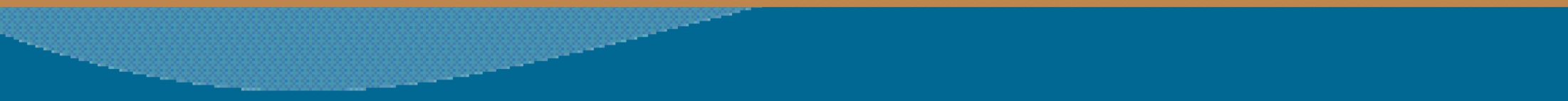 3/20/2013
28
Prevention and Avoidance of 
Sexual Misconduct
Module I: Research
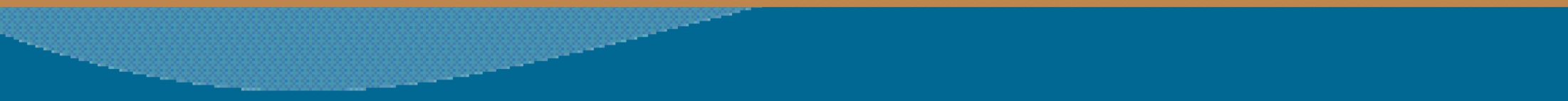 3/20/2013
29
Prevention and Avoidance of 
Sexual Misconduct
Module I: Research
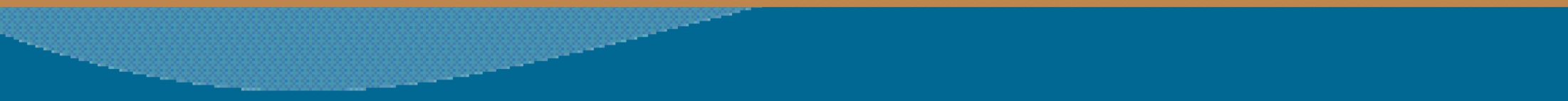 3/20/2013
30
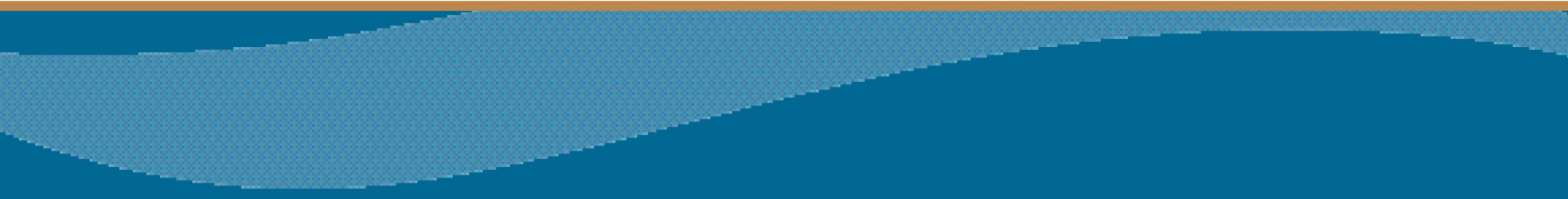 THE GRAY AREAS
The Warning Signs
31
The Gray Areas
Module I: Research
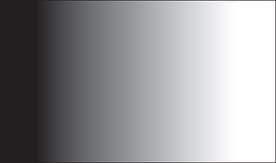 Self Disclosure
Using personal experience as guiding life lessons can add credibility and be helpful on a more personal level
Inappropriate disclosure may occur because of deep-seated emotional or dependency needs
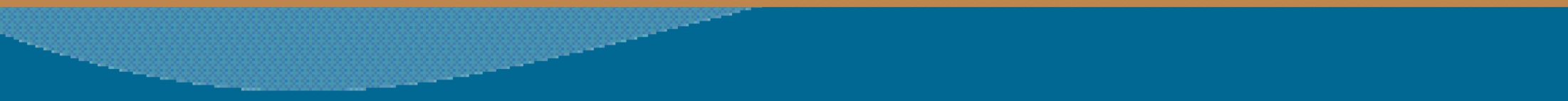 3/20/2013
32
The Gray Areas
Module I: Research
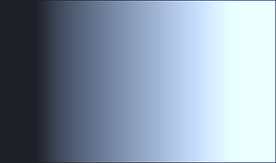 Is it consistent with client’s treatment needs and goals?
Is it consistent with Treatment Unit’s / Facility’s Mission and theoretical orientation?
Does it mainly reflect or express your own personal needs?
What is your assessment of the possible risks, costs and downsides of self-disclosure?
Does self-disclosure represent a significant departure from your usual practice?
Would you hesitate to discuss this disclosure with your supervisor or document it in the client’s record? If so, why?
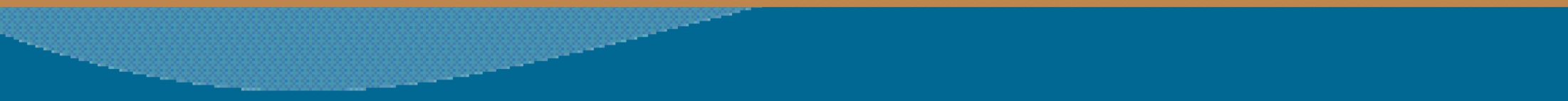 3/20/2013
33
The Gray Areas
Module I: Research
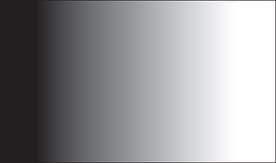 Slippery Slope

Over-familiarity
Gift giving and receiving
Keeping secrets
Favors
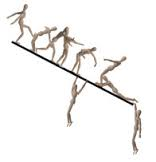 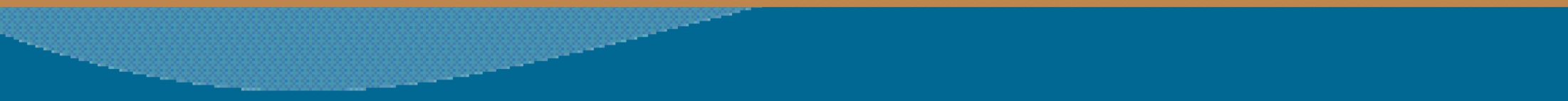 3/20/2013
34
The Gray Areas
Module I: Research
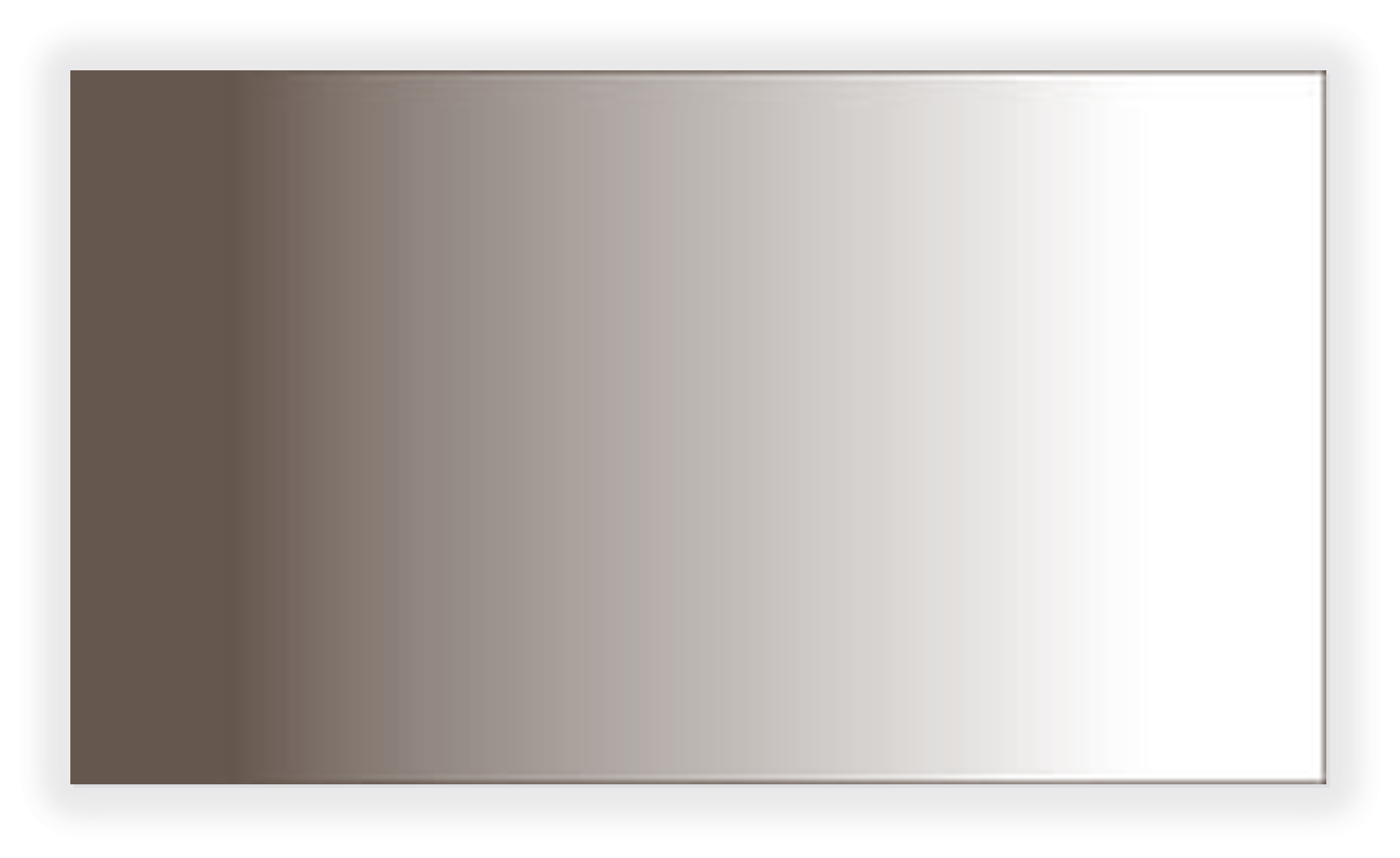 Dual Relationships

When staff and client are engaged in relationships other than that of staff-client
Social, professional, sexual / emotional
Staff should never engage in any role and/or relationship
      that may:
   Impair their judgment and objectivity
   Affect their ability to render effective services
   Result in harm and/or exploitation to clients
Corey, G., Schneider-Corey, M., & Callanan, P. (2011). Issues and ethics in the helping 
	profession (8th ed.). Belmont, CA: Brooks & Cole, Cengage Learning.
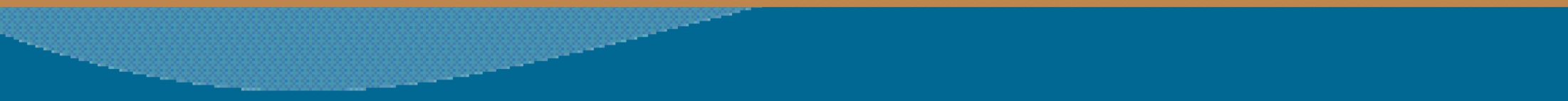 3/20/2013
35
Warning Signs that Boundaries 
may be at Risk
I frequently think of this client when I am away from work
I spend time with this client outside of work or my work area
I share personal information with this client
I have unnecessary or out of proportion concern for this client
I am defensive of the client or my interaction with the client
I advocate for this client more than other clients
This client could / has hurt my feelings
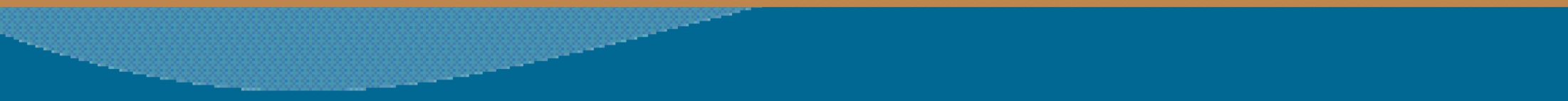 3/20/2013
36
Warning Signs that Boundaries 
may be at Risk
I am flirtatious or have overt sexual content in my interactions with this client
I feel I understand the client better than other staff
I feel that I can help this client better than other staff
I touch this client more or differently than other clients
This client can only deal with me
This client waits for me to be available rather than deal with other staff
I am willing to accept secrets from this client
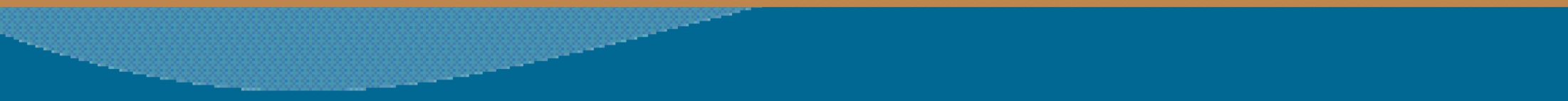 3/20/2013
37
Personal Conduct
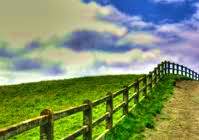 Examine your own boundaries – how might they affect your work with clients?  
Monitor and maintain boundaries with co-workers ; overlapping roles with co-workers make boundary-setting even more difficult.
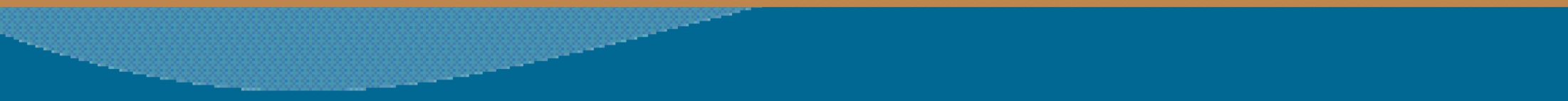 3/20/2013
38
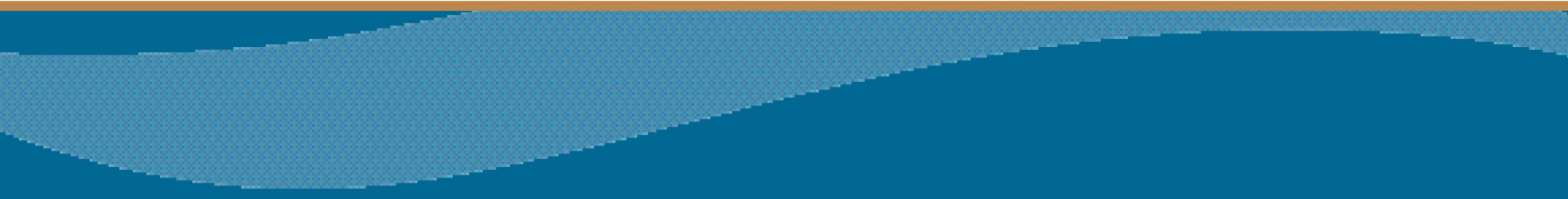 COMPETENT PROFESSIONALS
Making Decisions about Boundaries
39
Making Decisions About Boundaries
Am I doing this for the best of the client or some other motivation?  Whose needs are being served? 
Am I feeling angry? Frustrated? Resentful? Towards the client or for other reasons?
Am I treating this client differently?  
How would my interactions be viewed by:
My supervisor
The client’s family or partner
My family and my partner
My co-workers
A licensing agency
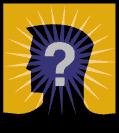 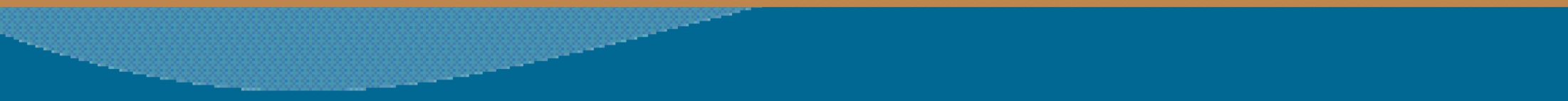 3/20/2013
40
Making Decisions About Boundaries
Pay attention to any uneasy feelings, doubts, or confusion you may be having during or right after a possible boundary crossing.
Talk to another staff member,                                                            your supervisor, or your clinical                                              supervisor about a possible                                                           boundary crossing.
Document (as necessary),                                                          acknowledge, consider                                                                                     an apology.
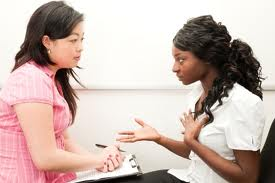 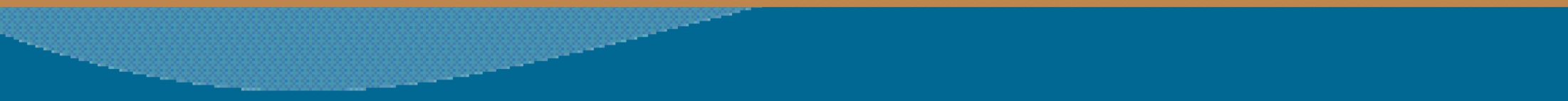 3/20/2013
41
Competent Professionals
Receive routine Clinical Supervision: be familiar with their code of ethics / agency rules and follow them
Respect Chain of Command: use Supervisors as a source of information; keep them informed of problems and/or questions
Document, Document, Document: if it’s not in writing, it never happened
Crisis judgment: protect yourself, report, respond properly, document, follow procedure
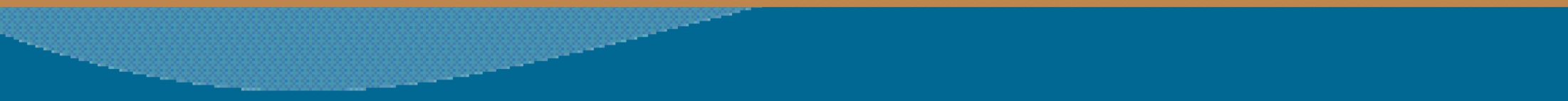 3/20/2013
42
Competent Professionals
Accept the complexity of maintaining boundaries
Admit when they have boundary dilemmas
Wrestle with these dilemmas and discuss them with colleagues

  “Who do we serve?”                    “Do no harm.”
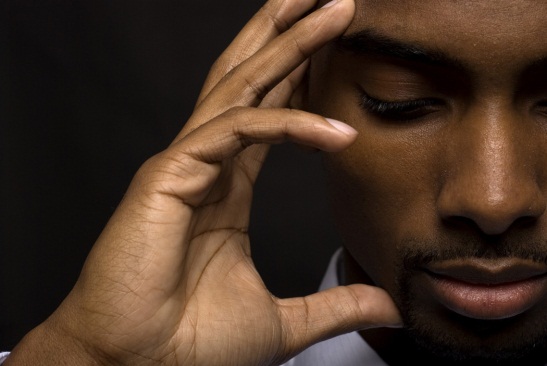 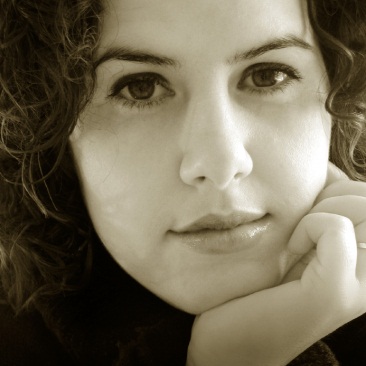 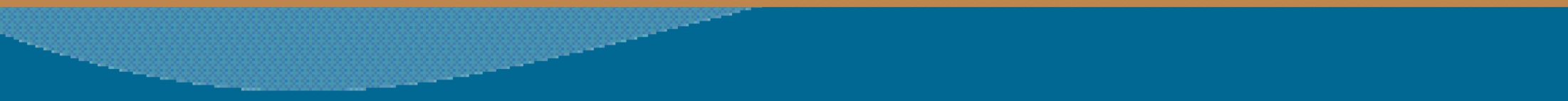 3/20/2013
43
References
Bissell, L., Royce, J., (1994) Ethics for Addiction Professionals, Hazelden Educational Materials, Center City, Minnesota.
McGuire, S. (1996) Subtle Boundary Dilemmas: Ethical Decision Making for Helping Professionals, Hazelden Educational Materials, Center City, Minnesota.
Pope, Kenneth S. (2008) A Practical Approach to Boundaries in Psychotherapy, Journal of Clinical Psychology, 64, (5) pp. 638-652.
Trotter, Chris (2010) Effective Supervision of Offenders, 145th International Training Course
Trotter, Chris (2009) European Journal of Probation, 1 (2), pp. 142 – 152.
University of Wisconsin Oshkosh (2010) Professional Boundaries for Caregivers Facilitator Guide      www.uwosh.edu/ccdet/caregiver
White, William L. (2007) Ethical Guidelines for the Delivery of Peer-based Recovery Support Services, ATTCC / SAMHSA
Zur, O. (2010) Power in Psychotherapy and Counseling, Online Publication by the Zur Institute.
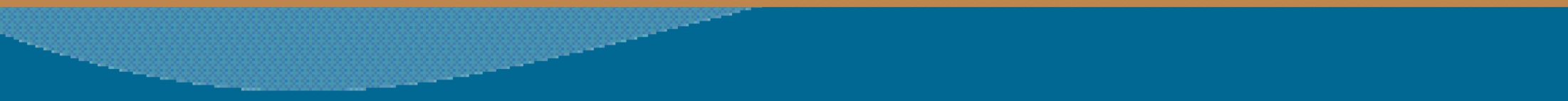 3/20/2013
44
Next Presentation
Residential Substance Abuse Treatment in the Federal Bureau of Prisons

April 17, 2013
2:00 – 3:00 p.m. EDT 

The Federal Bureau of Prisons (Bureau) has a lengthy history of offering residential substance abuse treatment to its offenders.  Originally implemented in 1989, the Bureau's Residential Drug Abuse Program (RDAP) has evolved and expanded over time.  This training will briefly review the history of RDAP in the Bureau, highlighting key periods of growth and change.  The Bureau's current RDAP treatment model, which includes cognitive behavioral therapies delivered within the context of a modified therapeutic community environment, will be described.  In addition, this training will focus on "lessons learned" from the Bureau's efforts to rapidly expand services and implement new evidence-based treatment models.

Presenter:  Patti Butterfield
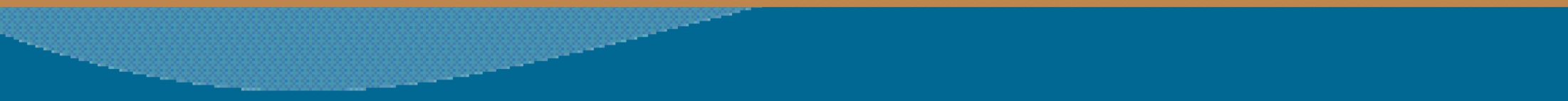 3/20/2013
45